RPO ÖNHÖversiktlig handlingsplan för 2025Uppdaterad: 2025-05-05 (vers. 10)
Instruktioner
Den översiktliga handlingsplanen är en levande lägesbild som används i dialog för kontinuerlig planering, uppföljning och rapportering.
Nationellt insatsområde: insatsområden från NPO verksamhetsplan. Lämnas tom i de fall RPO/RSG:s prioriterade område inte utgår från nationellt insatsområde
Prioriterat område och patientlöfte: RPO/RSG:s prioriterade områden kopplade till sjukvårdsregionens patientlöften
Aktiviteter: ange hur det sjukvårdsregionala arbetet bedrivs, tidplan och samverkan 
Uppföljning: ange metod, kvalitetsindikatorer, målvärden och resultat
Status: ange om arbetet går enligt plan (grön), pågår med mindre problem (gul), har allvarliga problem (röd) eller är avslutat (kryssruta)
Använd sidorna ”Resultat” och ”Utmaningar” för att kommentera resultat, utveckling, behov av samverkan eller ledningsstöd, framgångsfaktorer eller hinder för det sjukvårdsregionala samarbetet.
Läs mer om handlingsplan på sjukvårdsregionens webbplats
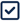 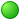 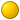 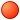 genomförda under 2024
genomförda under 2023